Descentralización de servicios esenciales. Los casos de Brasil, Chile, Colombia, Costa Rica y México en salud, educación, residuos, seguridad y fomento
Síntesis Cap. I y II
Descentralización
DESCENTRALIZACIÓN:  La descentralización es el proceso de transferencias de competencias y responsabilidades gubernamentales y sociales a entidades subnacionales, en la expectativa que ello asegure mayor eficiencia en el uso de los recursos, mayor adecuación a realidades diversas y cambiantes, y un grado de incorporación ciudadana que agregue adicionalmente en los esfuerzos de crecimiento económico, equidad social y sustentabilidad ambiental.
Descentralización con motivo de que asegure: 
Eficiencia en el uso de los recursos
Adecuación a realidades diversas 
Incorporación de la ciudadanía 
Esfuerzos en crecimiento económico, equidad social y sustentabilidad ambiental. 

DESCONCENTRACIÓN: se delega a un nivel inferior de gobierno la administración de un cierto servicio, más no la autonomía legal ni la responsabilidad −y representatividad− política y administrativa sobre el mismo.
¿Por qué los países se descentralizan?
2 DIMENSIONES DE LA DESCENTRALIZACIÓN
Gasto público y Gasto Subnacional
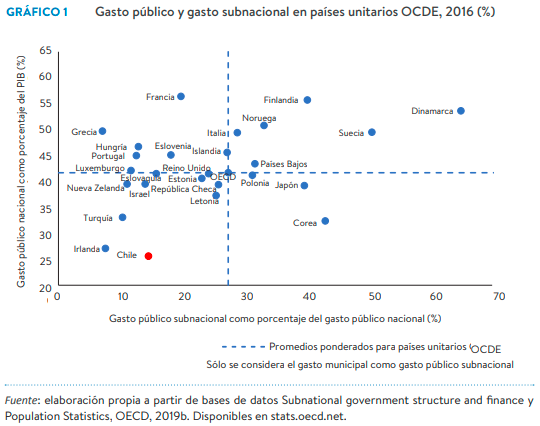 Se aprecia a Chile como un país con bajo gasto público subnacional.  Según datos de 2018, el gasto público a nivel municipal corresponde a 14,8% y 2,8% a nivel regional.  

 Fuente: Más allá de Santiago Descentralización fiscal en Chile, 2020.   allá de Santiago: Descentralización fiscal
Formas alternativas de gestión de servicios locales
CENTRALIZADA:  Administración de servicios por el nivel central, no hay representantes locales en las jurisdicciones. 
DESCONCENTRADA: Existen representantes del nivel central en la administración de lo servicios proveídos en regiones específicas del territorio.  Ej: SEREMI. 
DESCENTRALIZADA: Niveles subnacionales de gobierno que pueden llegar a tener Personalidad Jurídica y autonomía política gestionando diversos servicios locales.
¿Como se pueden administrar los servicios?
Asumir directamente la gestión y producción de servicios por medio de la adquisición de equipamiento, insumos y contratación de personal. 
Problemas: Economías de escala, falta de recursos humanos preparados y costos, escaso grado de especialización profesional.
Externalizar
Cooperación entre Jurisdicciones: Asociación entre municipios* para brindar un servicio, asociación y externalización de un servicio a gran escala.  

* Ley Nº 20.527 Regula asociaciones Municipales. Véase en: http://registroasociaciones.subdere.gov.cl/registro-unico-asociaciones-municipales/all
Posibles efectos segregación en la descentralización fiscal
Segregación de comunidades generando un menor desarrollo relativo: Problema de RRHH y entrega de servicio de manera homogénea. 
Jurisdicción de mayor ingreso puede comprometer mas recursos a beneficio de los servicios públicos locales. 

Desafíos para diseños descentralizados: 
Asignación de funciones. 
Financiamiento Subnacional.
Presupuestos municipales
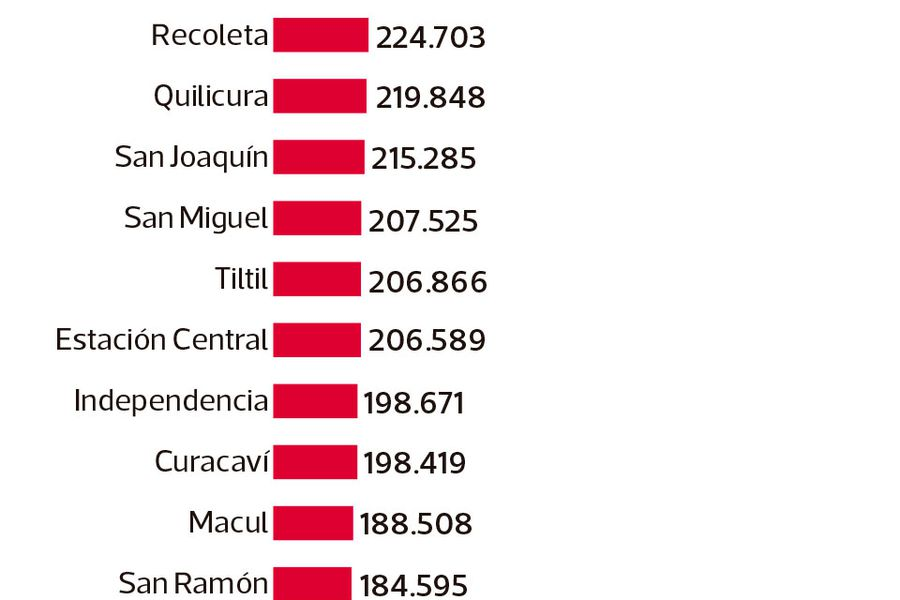 https://www.latercera.com/nacional/noticia/presupuesto-habitante-comunas-tienen-diferencias-ocho-veces/840415/
Diferentes escalas institucionales
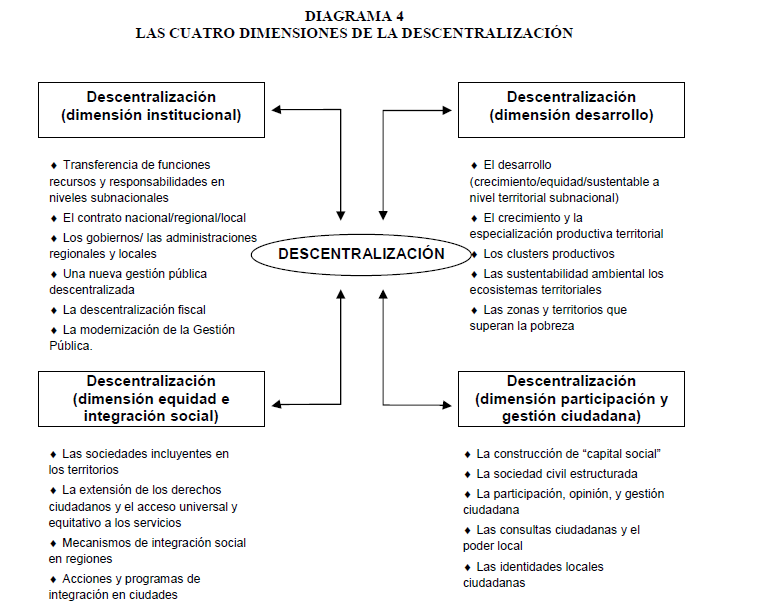 4 dimensiones de la descentralización (enfoque complementario)
Dimensión Institucional 
Dimensión del Desarrollo 
Dimensión Equidad e Integración Social
Dimension Participación y Gestión Ciudadana
I. Dimensión/enfoque institucional
Entendida como la transferencia de competencias del nivel nacional al subnacional.
Es una cuestión de poder con expresión territorial  Desprendimiento/Empoderamiento. 

Las autonomías de las entidades subnacionales serán variables y dependerán de algunos factores como:
 Concepto E°- Nación 
Diversas competencias privativas y compartidas de las entidades subnacionales, que también pueden ser transitorias. 
Financiamiento
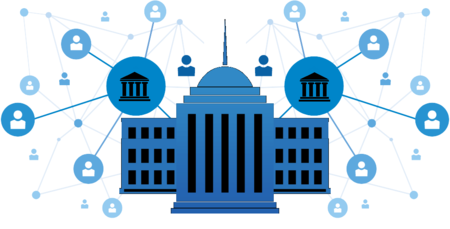 I. Dimensión Institucional
Contrato territorial: Son dimensiones cambiantes y propias del “juego político”,  son acuerdos permanentes o transitorios. Se ven desplegados en competencias, recursos, funciones  Regulados en la Constitución, leyes y reglamentos.
Descentralización Fiscal: Referido a competencias y funciones ligadas a equilibrios fiscales.
Transferencias de recursos 
Presupuesto 
Programas de Inversión Pública 
Ejecución Presupuestaria Sectorial 
Ingresos tributarios y destinaciones diferenciadas 

Creciente tendencia de gestión pública de enfrentar y resolver problemas donde se presentan  Eficiencia Administrativa de la Gestión Pública 

En las últimas décadas se han transferido presupuestos y servicios esenciales a niveles subnacionales,  no exento de tensión política. Las últimas crisis económicas ha llevado a tendencias de “oden y disciplina fiscal”.
“esto no procede”
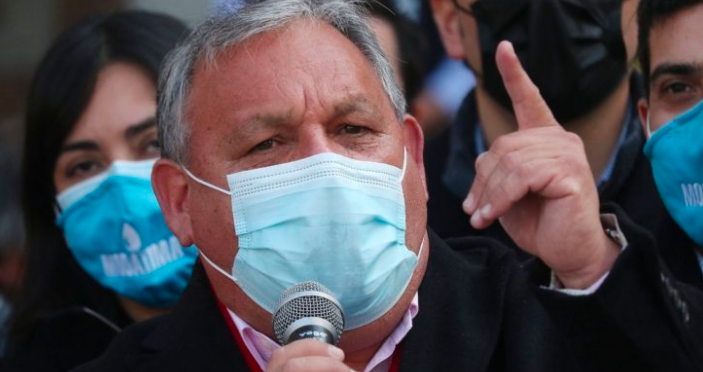 Fuente: https://www.biobiochile.cl/noticias/nacional/region-de-valparaiso/2021/08/09/gobernador-mundaca-asegura-que-delegado-presidencial-es-un-freno-de-mano-para-la-descentralizacion.shtml
II. Dimensión del desarrollo
El desarrollo debe expresarse en bases para el desarrollo territorial que sea funcional para el desarrollo nacional. 
DESARROLLO:  Complejo proceso donde simultáneamente y funcionalmente se logra: 
Expansión Productiva (crecimiento). 
Equidad básica oportunidades sociales (Equidad) 
Equilibrio ecosistemas naturales (Sustentabilidad) 

Importancia de reconocer 
Realidades territoriales 
Dimensiones naturales del territorio (cuencas y ecosistema) 
Zonas en situación de pobreza
II. Dimensión desarrollo
Analizar y plantear esfuerzos para el desarrollo teniendo en cuenta
Capital social 
Fuerzas asociativas público-privadas 
Capacidades institucionales
Capacidades tecnológicas 

Territorios Naturales:  
Forma desarrollo sustentable 
Equilibrio en el uso y conservación de los recursos
Ecoturismo de las unidades comunidades locales 
Uso de recursos energéticos diversos 
Territorios en situación de pobreza: 
Pueblos originarios 
Zonas costeras abandonadas 
Zonas cordilleranas
III. Dimensión equidad e integración social
En AL existen altos niveles de segregación social en metrópolis, ciudades intermedias y zonas rurales dispersas. Hay un sello de desigualdad. 
Es necesario contemplar la inclusión social a mediano y largo plazo, sobre todo es los esfuerzos descentralizadores. 
Avanzar en derechos mínimos garantizados en salud, educación y servicios esenciales. 
Existen casos complejos para la equidad e integración social como el caso de la vivienda y zonas rurales, segregación que se ve acrecentada por especulación inmobiliaria, regulación del suelo, formas de agricultura campesina familiar y agroindustria.
Coeficiente Gini 2017
[Speaker Notes: Desigualdad por Ingresos 
1 desigualdad absoluta 
0 igualdad absoluta]
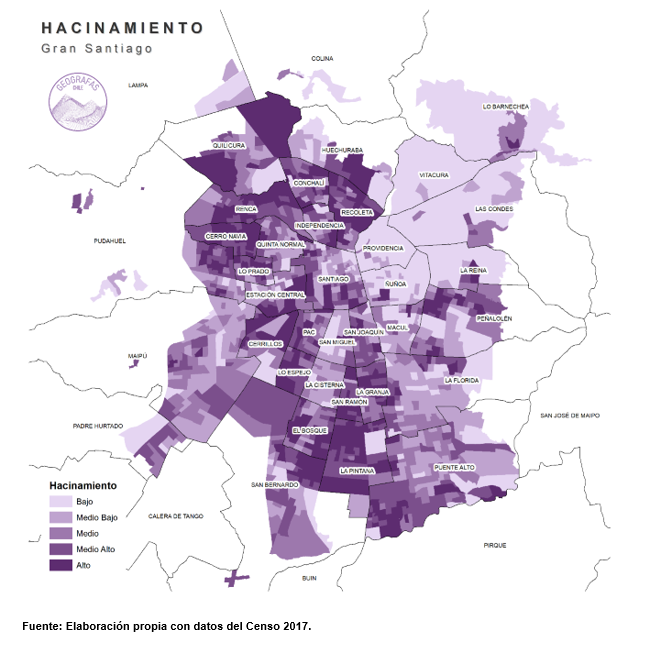 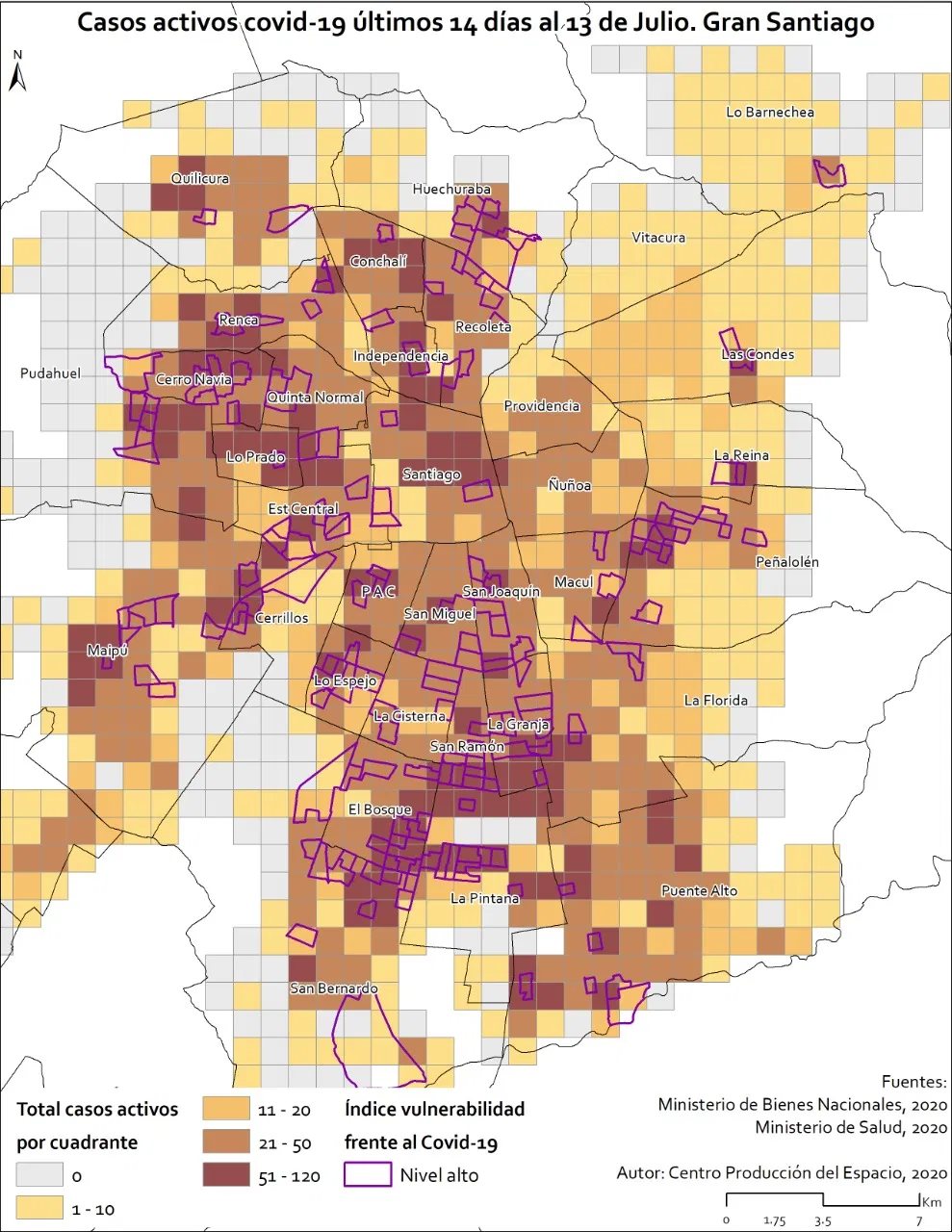 Equidad e integración social
En suma, la integración social y la lucha para que la población en condiciones de pobreza
supere su situación, requerirá sin duda una gran variedad de políticas y programas explícitos y en
donde los servicios esenciales en el territorio han de jugar un rol capital.
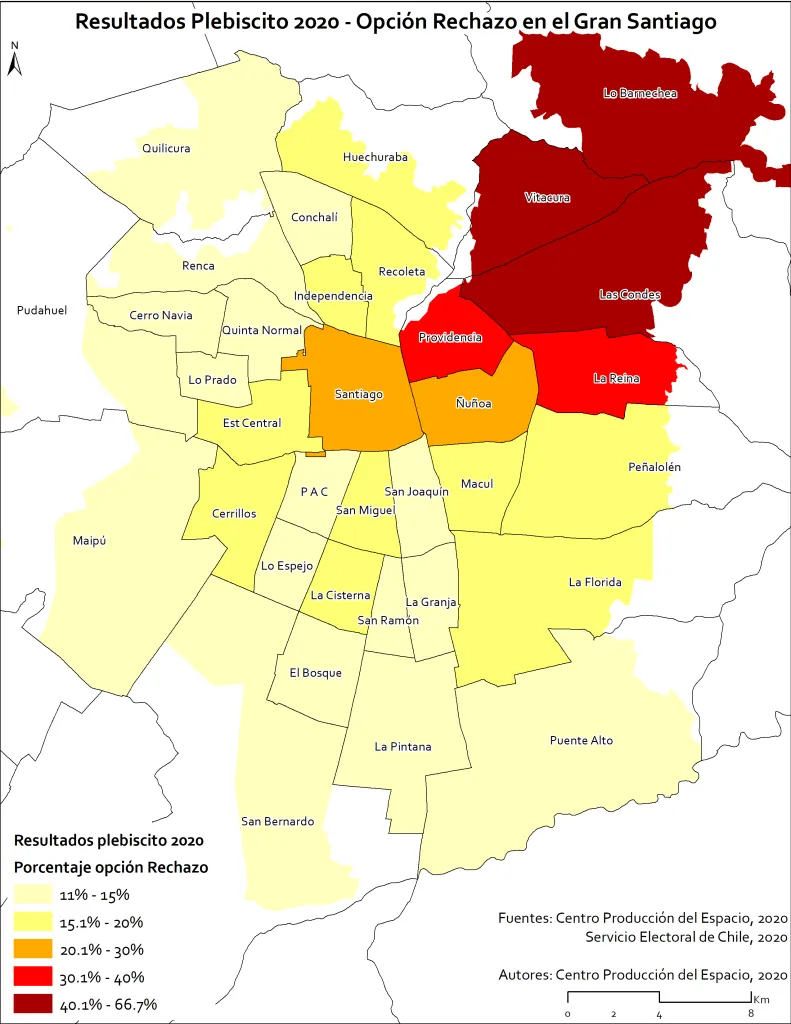 iv. Dimensión participación y gestión ciudadana
Las vertientes que buscan democracias participativas acogen los procesos descentralizadores. 
 Promueve un modelo de gestión en el cual enfrentar y resolver los problemas en el territorio.
Prioriza y ordena tareas para el desarrollo del territorio. 
Fomenta la construcción de colectividades locales y capacidad asociativa. 
Existen diferentes mecanismos por los cuales se puede manifestar la participación: 
Consultas ciudadanas
Plebiscitos 
Presupuestos participativos 
Directorios colegiados
Es fundamental la promoción de una fuerza social organizada, responsable y con maduración política para incidir en los asuntos del territorio legitimando las decisiones y procesando conflictos.